1
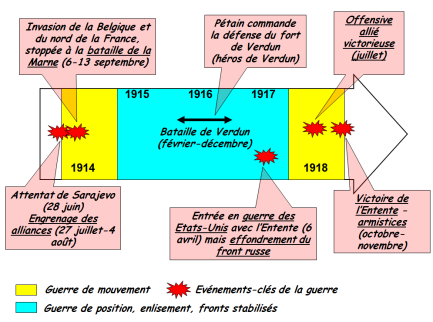 Un « Quizz -chronologie » pour replacer les repères et montrer le caractère mondial de la guerre
30 ’
Rappeler le caractère mondial de la guerre
I. La Première Guerre mondiale : l’expérience combattante dans une guerre totale
3 H 30
2
3
Appréhender la réalité concrète des conditions de vie des soldats dans les tranchées
Montrer que ces soldats sont engagés dans un type de guerre inédit, qui mobilise la totalité des nations engagées dans le conflit
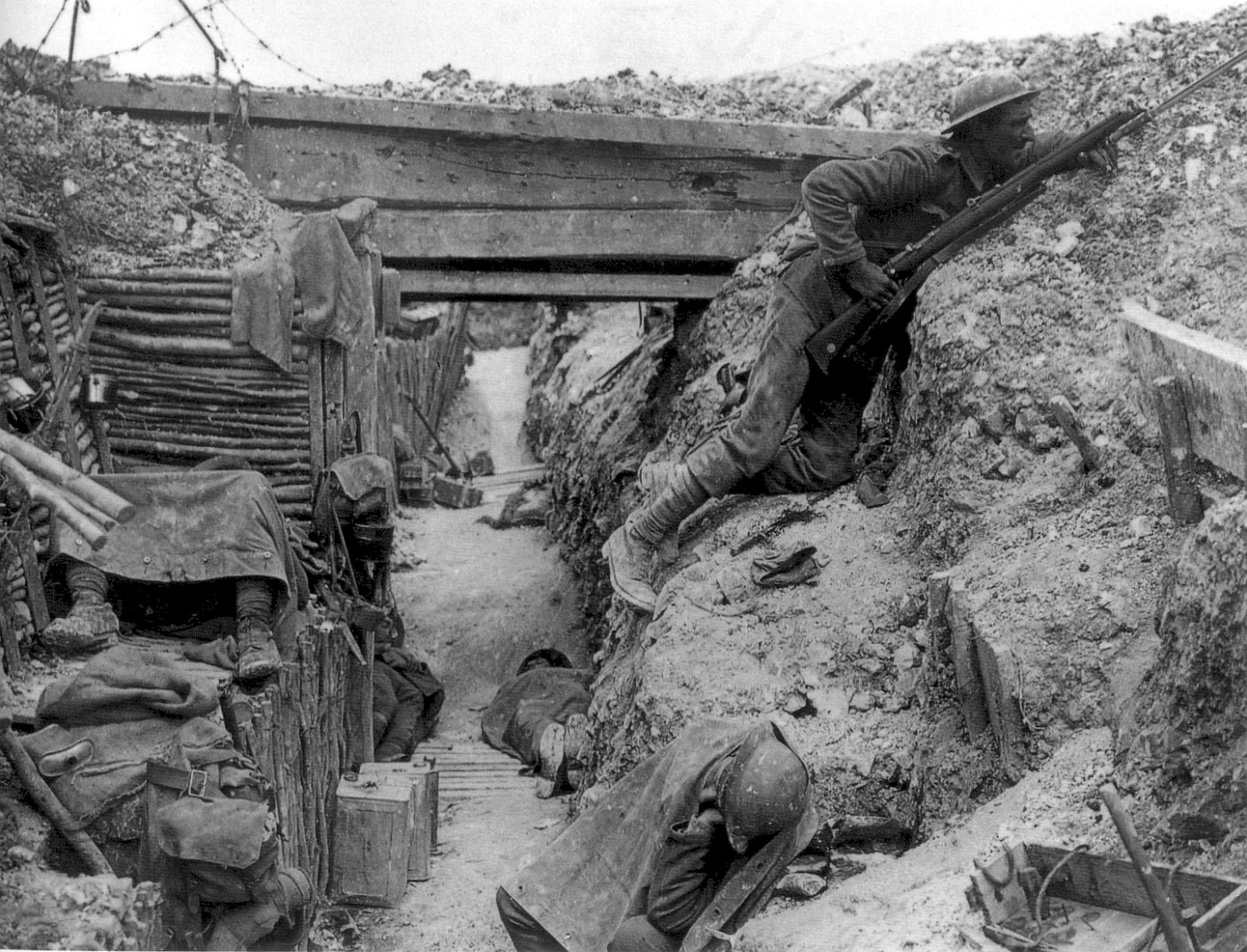 4
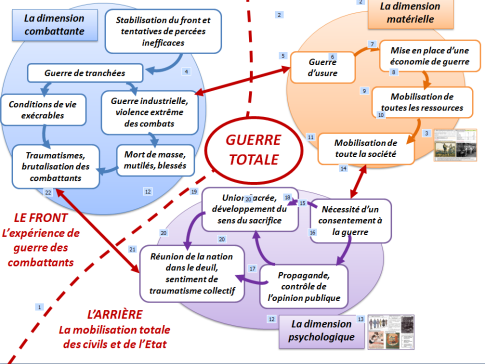 Une photographie analysée selon une démarche d’investigation
fortement remise dans son contexte particulier  et général

1h 30
Construction d’un schéma pour définir le concept de guerre totale

1 h
Synthèse du quizz-chronologie
Offensive allié victorieuse (juillet)
Pétain commande la défense du fort de Verdun 
(héros de Verdun)
Invasion de la Belgique et du nord de la France, stoppée à la bataille de la Marne (6-13 septembre)
1915
1916
1917
Bataille de Verdun 
(février-décembre)
1914
1918
Attentat de Sarajevo (28 juin)
Engrenage des alliances (27 juillet-4 août)
Victoire de l’Entente - armistices (octobre-novembre)
Entrée en guerre des Etats-Unis avec l’Entente (6 avril) mais effondrement du front russe
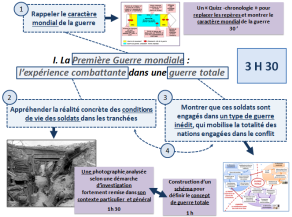 Guerre de mouvement
Evénements-clés de la guerre
Guerre de position, enlisement, fronts stabilisés
L’expérience combattante dans une guerre totale
1914-1918
I. LES SOLDATS DANS LES COMBATS DU FRONT
L’expérience
combattante
Quel est l’univers concret d’une tranchée ? Quelle est la vie des combattants ? Quel est leur quotidien ?
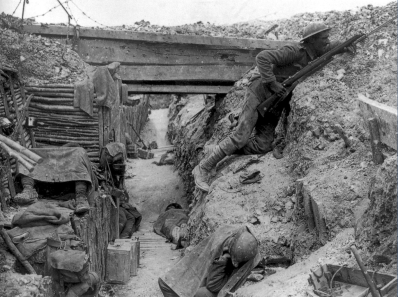 Témoignages d’acteurs
Photographie
guerre de tranchées
Quel type de guerre révèle cette expérience combattante ?
guerre d’usure
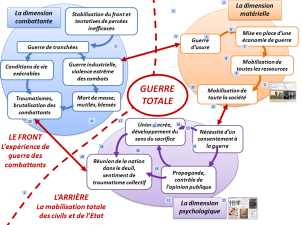 Concept à construire
Pourquoi les combats sur le front ne peuvent se passer d’une mobilisation de la totalité des Etats engagés dans le conflit ?
guerre totale
II. LA MOBILISATION DE LA TOTALITE DES FORCES DES ETATS DANS LE CONFLIT
I. LES SOLDATS DANS LES COMBATS DU FRONT
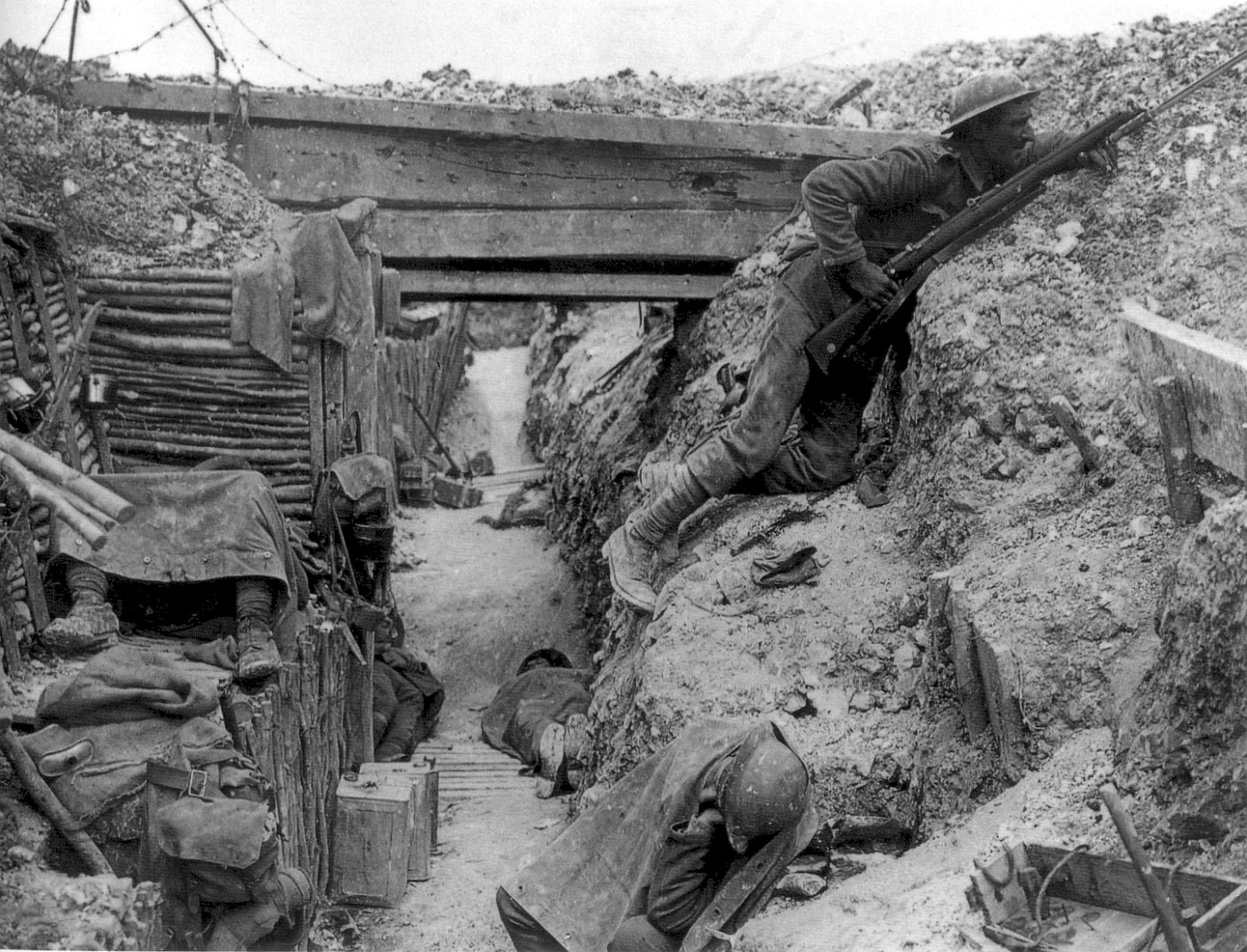 Adopter une démarche d’investigation sur le champ et le hors-champ de l’image
Phase d’observation
Faire établir par les élèves une liste des questions à se poser à l’observation de la photographie
Phase d’interprétation
Demander aux élèves d’expliquer les différents éléments observés en les reliant à des témoignages de soldats
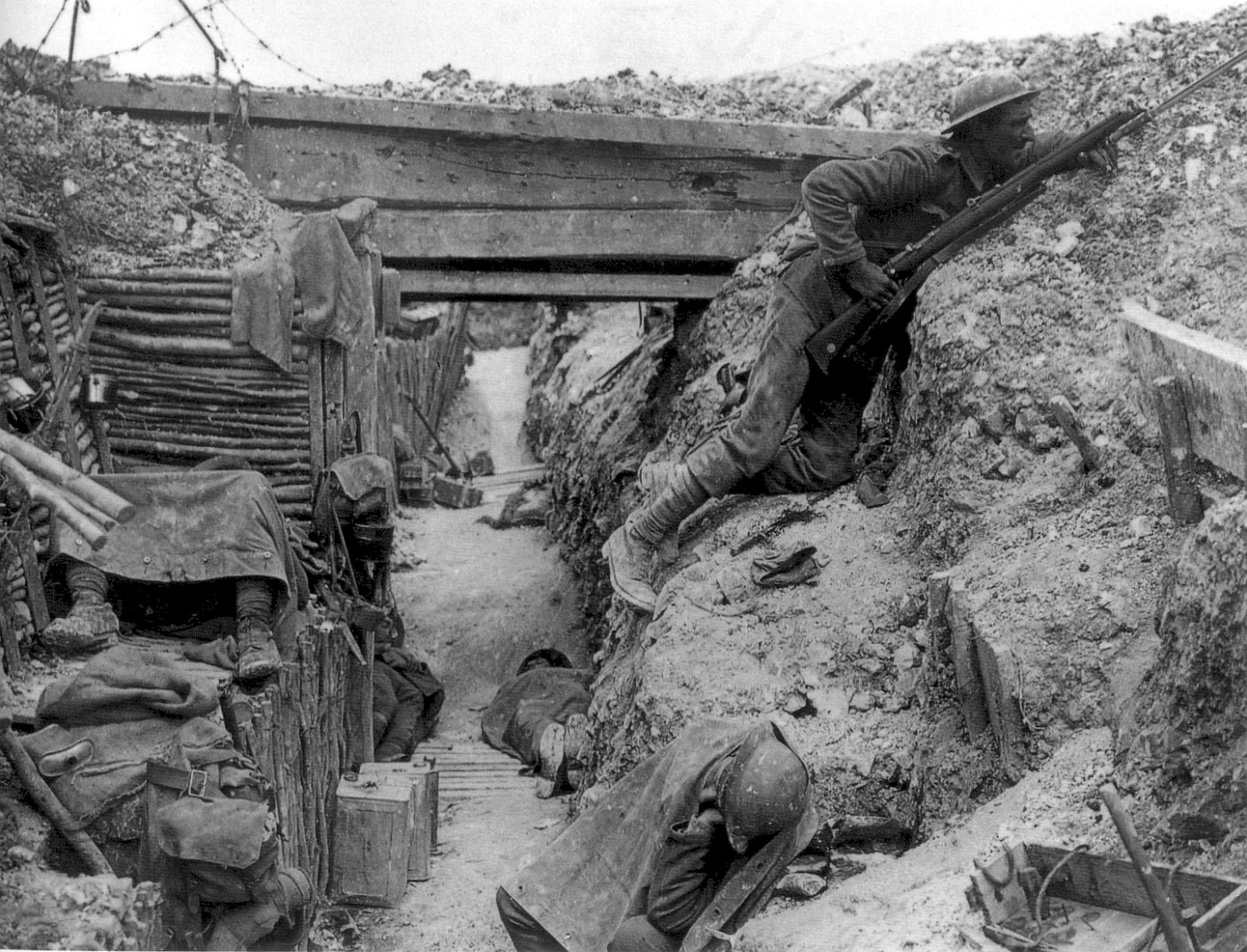 Phase de mise en perspective
Contextualiser les différents éléments en convoquant d’autres documents permettant de généraliser la situation observée
1. Observer l’image, s’interroger sur le champ et sur le hors champ
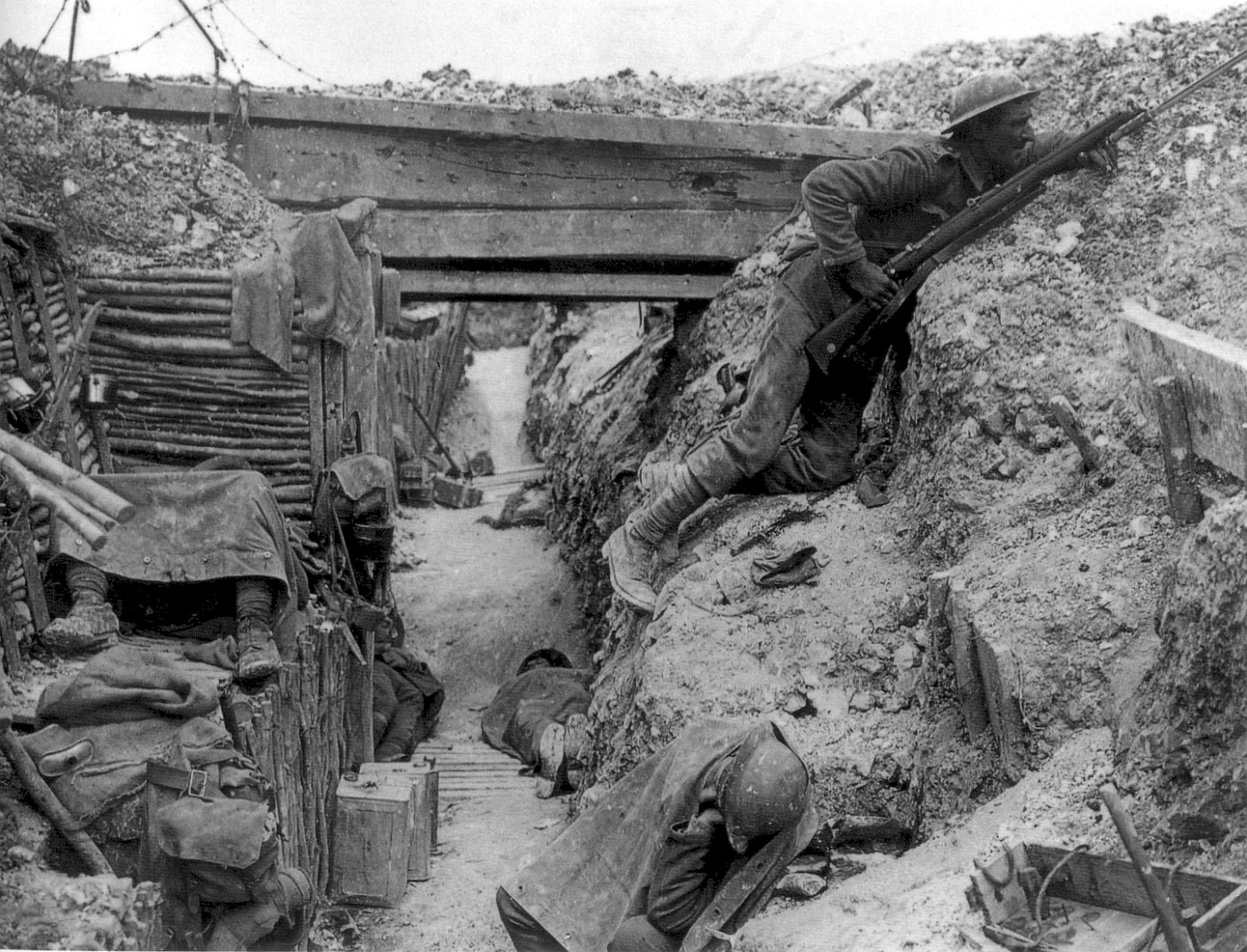 Le danger, le bruit  ?
Que se passe-t-il à l’avant ?
Qui a pris la photographie?
Le linge, les affaires ?
De quoi se protège-t-on ?
Où est l’ennemi ? Est-il loin ?
De quoi n’est-on pas protégé ?
Son équipement ?
Le combattant  ?
Est-ce que les combattants sortent de la tranchées? Quand ?
A-t-on des contacts avec l’ennemi ?
Sa position  ?
Les risques qu’il encoure ?
L’armement ?
Quand les soldats repartent-ils ?
Son uniforme ?
Le ravitaillement  ?
A quoi servent les multiples renforcements en bois ?
Comment est fabriquée concrètement la tranchée ?
Le contact avec l’arrière  ?
Depuis combien de temps les soldats sont-ils dans cette tranchée ?
Où la scène se passe-t-elle et quand ?
Pourquoi a-t-on creusé une tranchée ?
Les soldats dorment-ils ? Sont-ils blessés ? Morts ?
Qui sont les soldats ?
Quel est l’équipement des soldats pour leur vie quotidienne ?
2. Emettre des hypothèses, interpréter l’image en l’éclairant grâce à des témoignages de soldats
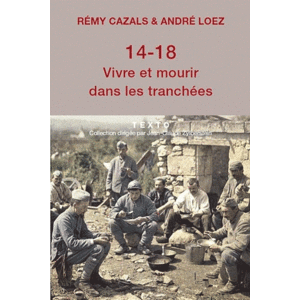 Rémy CAZALS et André LOEZ

14-18, Vivre et mourir dans les tranchées, 

Texto, 2012
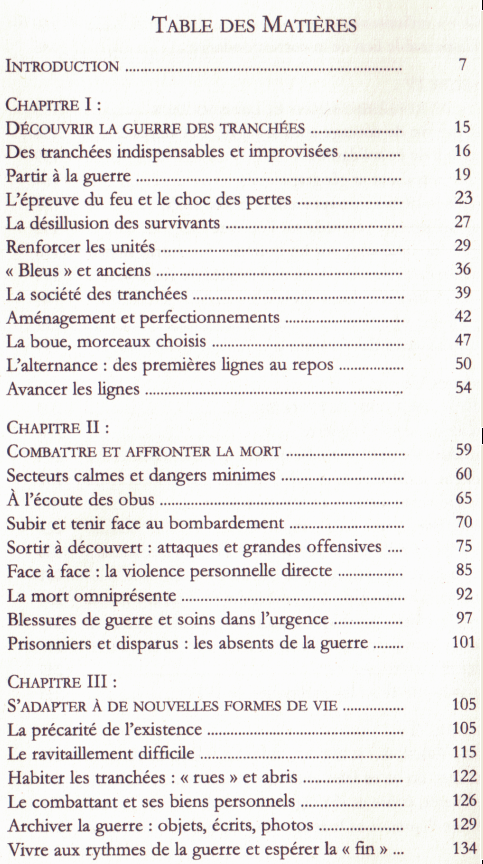 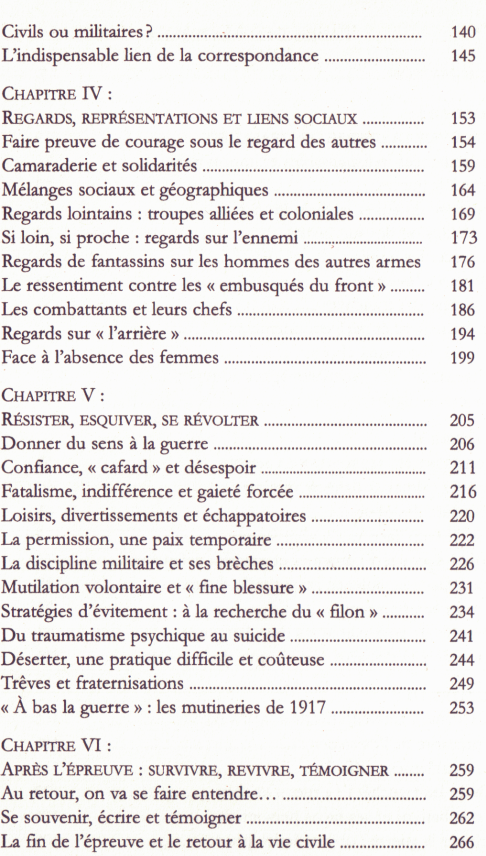 J’ai dormi avec les hommes dans un boyau couvert où l’on aurait pu parquer dix vaches et où nous étions cinquante-trois. Nous couchions en sardines. Je ne sais si je pourrais dormir dans un lit, à présent on est habitués à coucher par terre ou sur la paille quand on peut en trouver. Il y a bien deux mois que je ne me suis pas déshabillé, et j’ai enlevé mes souliers cette nuit pour dormir ; il y avait au moins quinze jours que je ne les avais pas quittés. 

La tranchée que nous avons occupée a une longueur de cent mètres à peu près, construite à la lisière d’un petit bois. Elle est profonde d’un mètre, la terre rejetée en avant, ce qui fait que l’on peut passer debout sans être vu. La largeur est généralement de quinze centimètres et l’on fait de place en place des endroits un peu plus larges de façon à pouvoir se croiser quand on se rencontre. 

Les canons et les fusils ne marchaient plus. Il régnait un silence de mort. Il n’y avait que les blessés qui appelaient : brancardiers ! Brancardiers ! A moi, au secours, d’autres suppliaient qu’on les achève. C’était affreux à voir. Le bombardement commençait et il fallait rester là, à attendre les obus, sans pouvoir bouger jusqu’au soir 8 heures où il venait nous relever. Chaque soir il y avait 100 ou 200 blessés sans compter les morts. 

Dans la tranchée, le pis, ce sont les torpilles... Le déchirement produit par ces 50 kg de mélinite en éclatant est effroyable. Quand une d’elles tombe en pleine tranchée, et ces accidents-là arrivent, elle tue carrément 15 à 20 types. L’une des nôtres, étant tombée chez les Boches, des pieds de Boches ont été rejetés jusque sur nos deuxièmes lignes. 

Nous avons passé trois jour couchés dans les trous d’obus à voir la mort de près, à l’attendre à chaque instant. Et cela, sans la moindre goutte d’eau à boire et dans une horrible puanteur de cadavres. Un obus recouvre les cadavres de terre, un autre les exhume à nouveau. Quand on veut se creuser un abri, on tombe tout de suite sur des morts. Je faisais partie d’un groupe de camarades, et pourtant chacun ne priait que pour soi.

Le corps est soumis aux pires agressions, brûlures, engelures, fluxions de poitrine, plaies purulentes. Sans compter le cortège de poux, de puces, de mouches et de vermine. Des effluves de vinaigre et de pétrole (seuls boucliers face à ces sales bestioles) rendent nauséabonde l’atmosphère des abris. A cela s’ajoutent les odeurs d’urine, de transpiration et de cadavres en putréfaction. Un jardin d’Eden pour les rats qui infestent les refuges en hordes velues. 

Les tranchées, ça a débuté pour se cacher, d'abord. Les Allemands s'arrêtaient. Ils tenaient bon. On n'attaquait pas toujours. Alors fallait commencer un petit trou pour se cacher le nez. petit à petit dans la nuit on améliorait son trou : on se garait quoi ! Et puis les régiments qui venaient après, ils continuaient le travail qu'on avait commencé.
4h40. Ces minutes sont les dernières de la vie pour beaucoup d’entre nous. Nous redoutons, en nous regardant, de deviner déjà les victimes.  Brusquement, les artilleries tonnent, écrasent, éventrent, terrifient. Tout rugit, jaillit, tangue. L’azur a disparu. Nous sommes au centre d’un remous monstrueux ; des pans de ciel s’abattent, des comètes s’entrechoquent et s’émiettent avec des lueurs de court-circuit. « Attention on va sortir ! » Les hommes blêmes, privés de raison, se redressent un peu, ajustent leur baïonnette. Les sous-officiers s’arrachent des recommandations de la gorge, comme des sanglots. "Attention, les gars ! On y va, en avant !".

Je viens de déjeuner, mais qu'est-ce qu'une demi-boule de pain pour une journée ! J'en ai mangé la moitié et j'ai encore plus faim. Rien que le matin, il me faudrait la boule entière ! Le froid aiguise terriblement l'appétit.

La pluie approche. Une goutte tombe sur mon képi. Après une heure, la pluie redouble : c'est l'averse. Accroupis dans la tranchée, nous attendons. L'uniforme s'imprègne brin à brin. Après trois heures, je sens comme un doigt froid sur ma chair. C'est l'eau qui pénètre. Manteau, veste, chandails, chemise ont été traversés. Après vingt-quatre heures, il pleut. La canonnade redouble. Je me baisse, je me couche au fond de la tranchée, dans l'eau. Après deux jours, il pleut .

La vie continue comme si rien d’extraordinaire ne se passait. Certains de mes camarades sont en rage de voir tout cela, cette stupide indifférence. C’est trop brutal, insupportable, une indécence pour nos yeux encore pleins de ce que nous venons de vivre. 

Nous touchons régulièrement un demi-litre de vin par jour et notre ration d’eau-de-vie. Maintenant qu’il ne fait plus froid, on va supprimer l’eau-de-vie et nous aurons un quart de vin en plus, ce qui fera trois-quarts de vin par jour. 

Au bruit assourdissant des éclatements secs, sourds, stridents et que l’écho a prolongé de tous les côtés, se mêlent les sifflements et les tapements des balles, le souffle des obus qui passent : des rugissements et des miaulements, très exactement, et des halètements de locomotives lancées à toute vitesses. 

Et puis je vous en prie, tâchez de m’écrire chaque jour. Les uns et les autres vous pouvez bien arriver à ce résultat. Il me semble que nous devons bien mériter cela. 

Cette nuit, on a fait un prisonnier. C’est un Saxon, il était pris dans les fils de fer. Il gueulait « Kamarad Franzious ». Ils sont comme nous, ils auraient besoin d’être retapés à neuf. 

Ignoble race de boches. Je ne sais ce que l’avenir me réserve. Mais si l’occasion s’en présente, il n’y a pas de pardon, le vengerai le frère qu’ils m’ont pris.
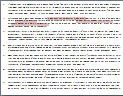 3. Mettre en perspective et généraliser
Synthèse = commencer à construire le concept de guerre totale
La dimension combattante
Stabilisation du front et tentatives de percées inefficaces
Guerre de tranchées
Guerre industrielle, Violence extrême des combats
Conditions de vie exécrables
GUERRE
TOTALE
Traumatismes, brutalisation des combattants
Mort de masse, mutilés, blessés
LE FRONT
L’expérience de guerre des combattants
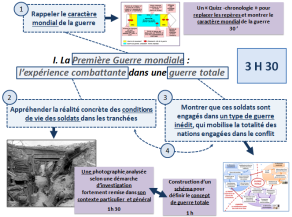 II. LA MOBILISATION DE LA TOTALITE DE FORCES DES ETATS DANS LE CONFLIT
Objectif = finaliser la construction du concept de guerre totale
La dimension matérielle
La dimension combattante
Stabilisation du front et tentatives de percées inefficaces
Mise en place d’une économie de guerre
Guerre d’usure
Guerre de tranchées
Mobilisation de toutes les ressources
Guerre industrielle, violence extrême des combats
Conditions de vie exécrables
GUERRE
TOTALE
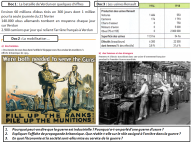 Mobilisation de toute la société
Traumatismes, brutalisation des combattants
Mort de masse, mutilés, blessés
Union Sacrée, 
développement du sens du sacrifice
Nécessité d’un consentement à la guerre
LE FRONT
L’expérience de guerre des combattants
Réunion de la nation dans le deuil, sentiment de traumatisme collectif
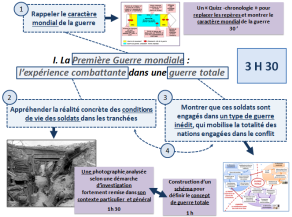 Propagande, contrôle de l’opinion publique
L’ARRIÈRE
La mobilisation totale des civils et de l’Etat
La dimension psychologique
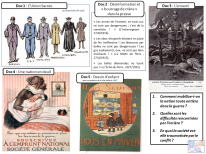 LA BATAILLE DE LA SOMME (1916)

Principale offensive menée par l’armée britannique sur le front ouest en 1916, la « bataille de la Somme » voit le premier engagement massif des volontaires de la « Nouvelle armée » britannique. Lancée conjointement avec une attaque française au sud de la Somme, cette offensive doit permettre, tout d’abord, d’établir une nouvelle position sur les hauteurs tenues par les Allemands, puis, ensuite, de réaliser une percée majeure.Durant la première journée de l’offensive, les Britanniques s’emparent des lignes ennemies en plusieurs points. Mais ils sont exposés à l’artillerie adverse, alors que les renforts allemands affluent. Des contre-attaques contraignent les Britanniques à se retirer de certains secteurs conquis au cours des jours précédents. Au soir du 1er juillet 1916, il apparaît clairement que l’attaque est un désastre complet pour l’armée britannique : 19 240 hommes (dont près de 1 000 officiers) ont été tués en douze heures. 
Yves LE MANERDirecteur de La Coupole,Centre d'Histoire et de Mémoire du Nord–Pas-de-Calais
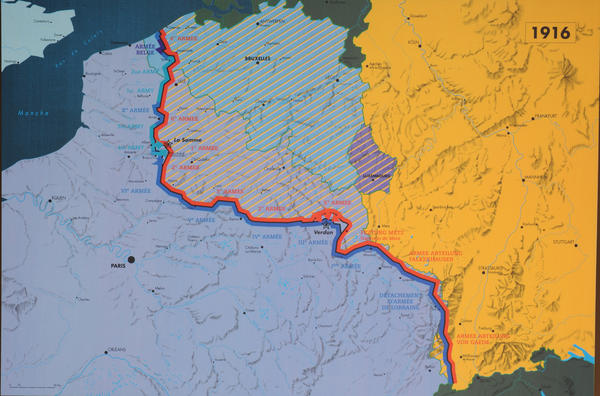 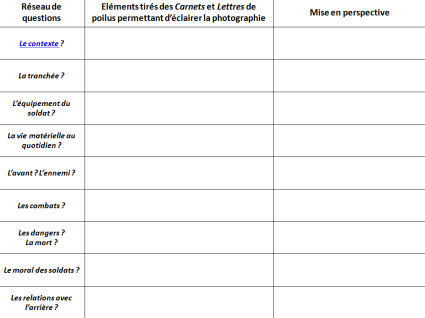 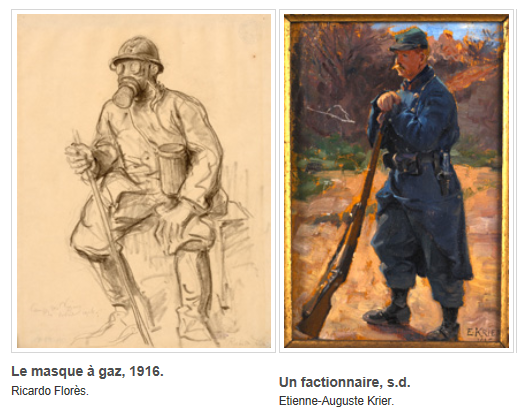 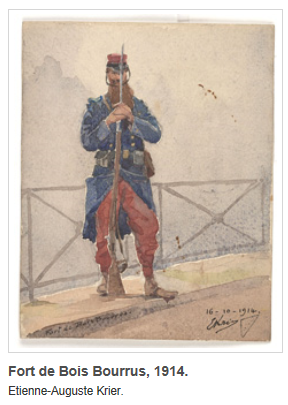 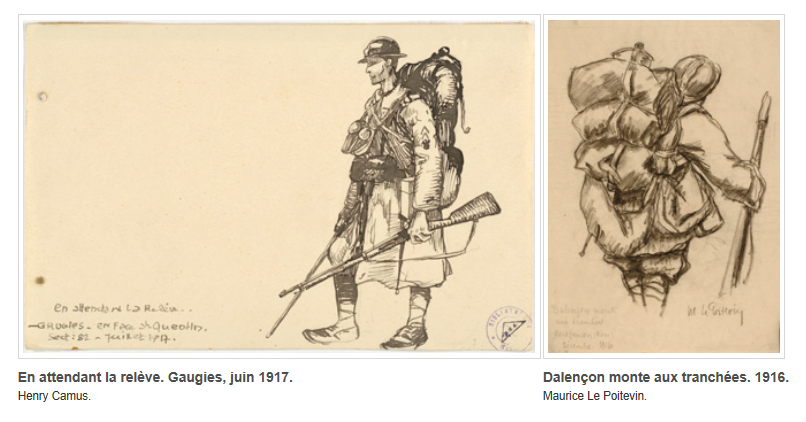 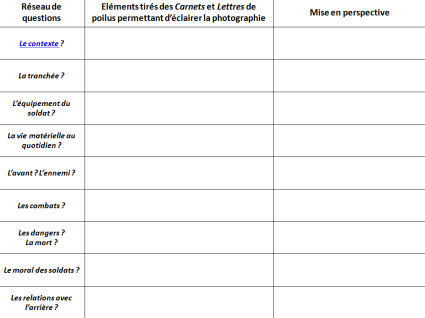 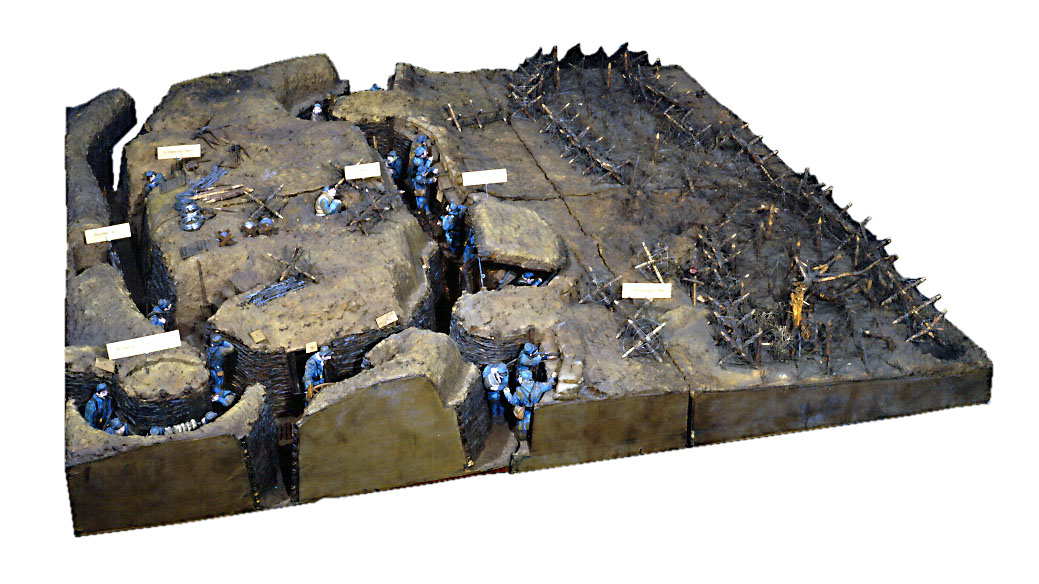 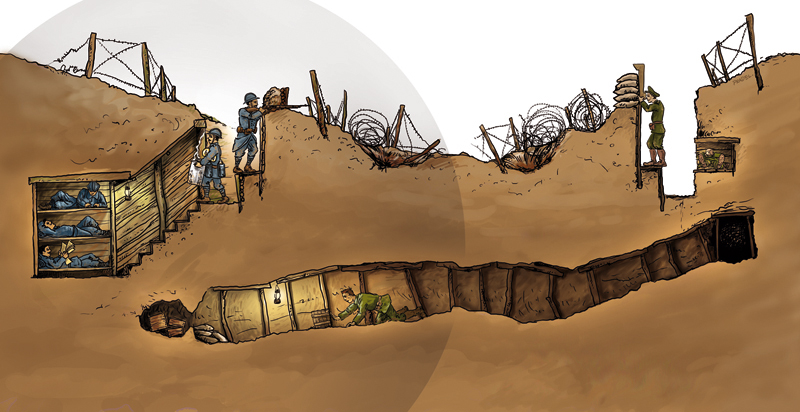 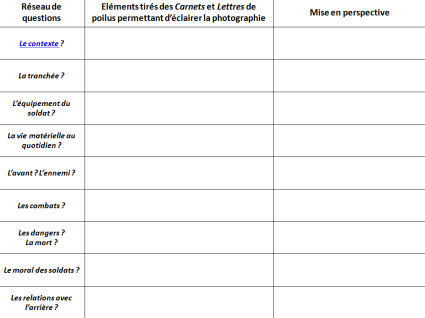 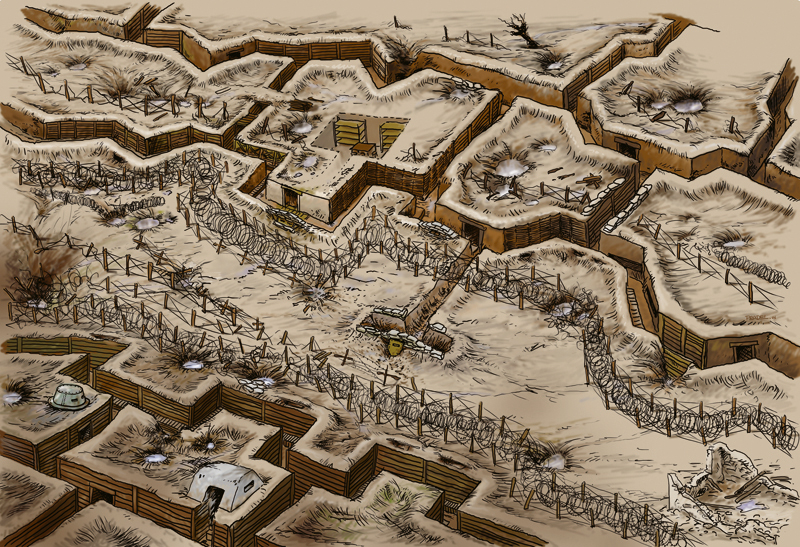 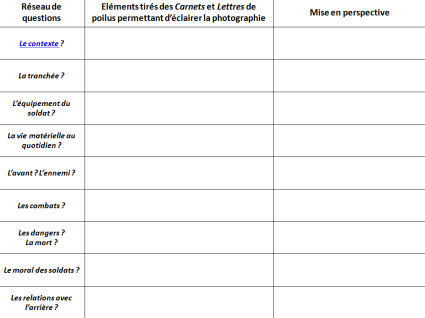 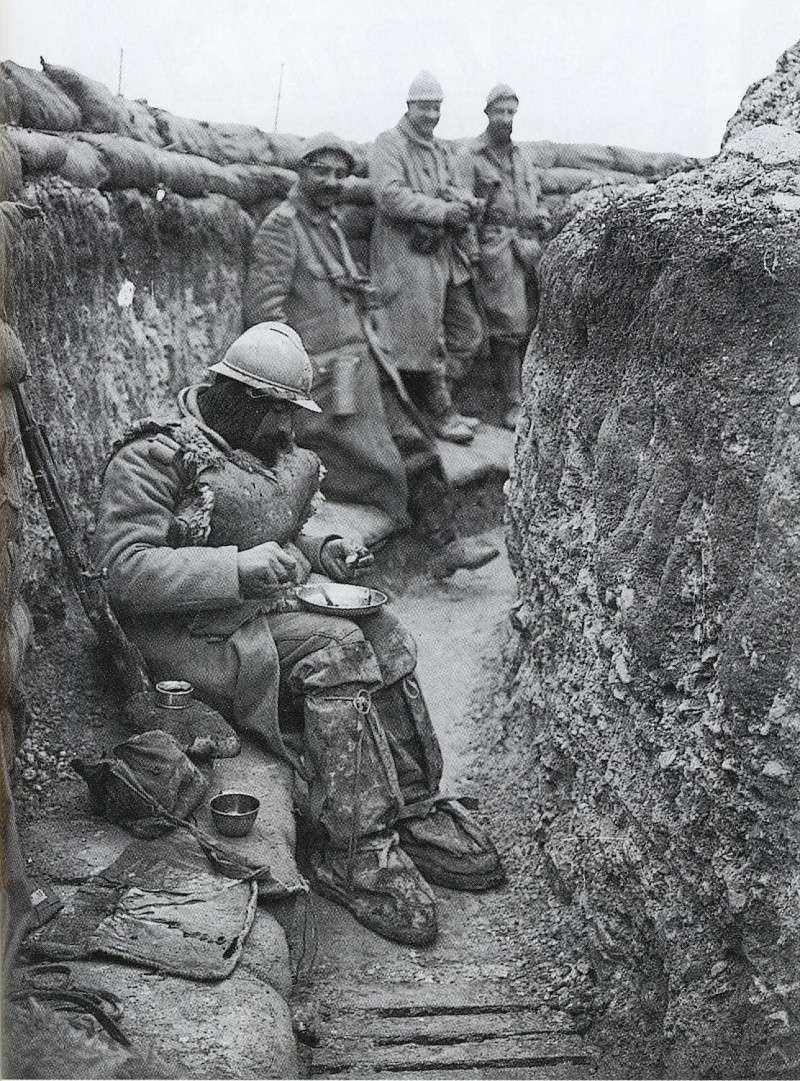 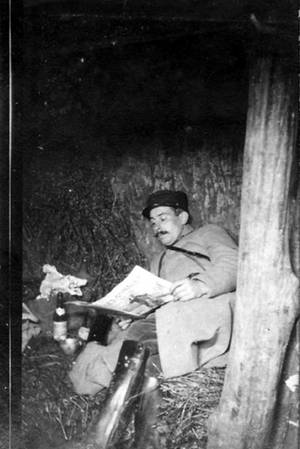 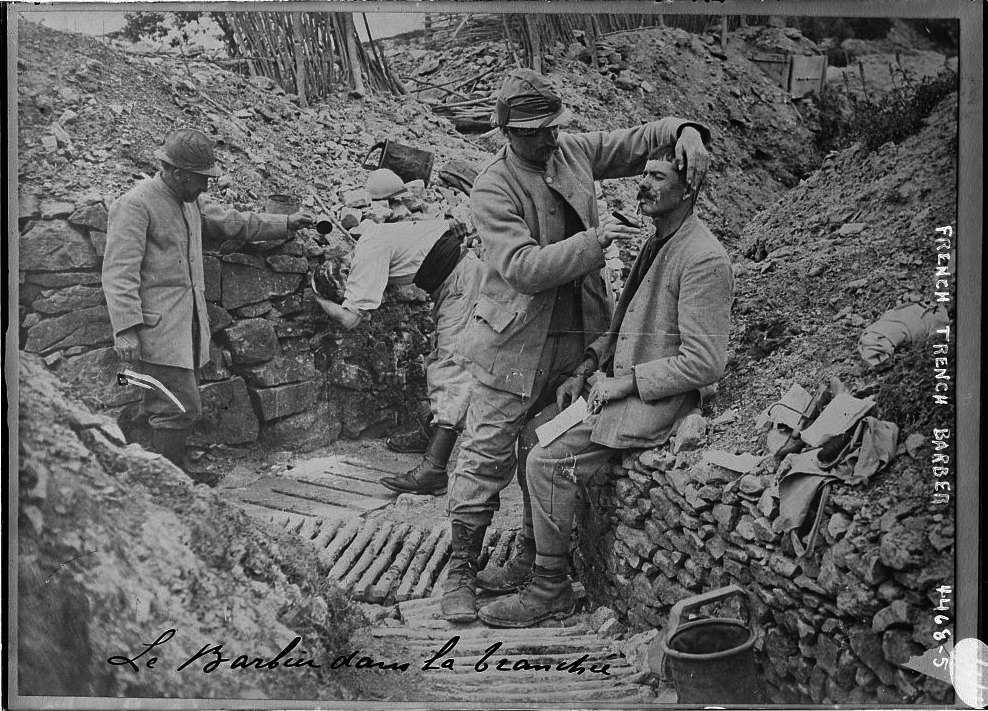 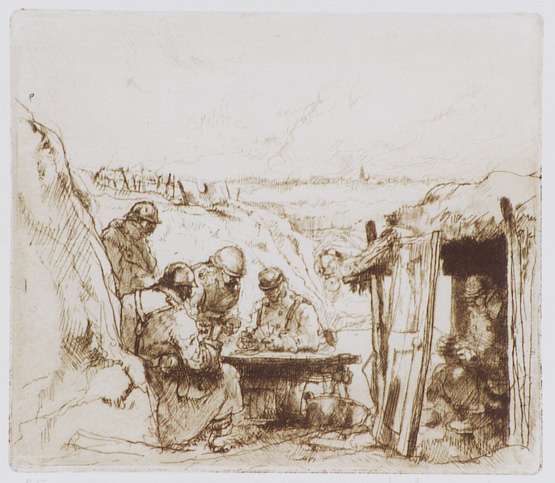 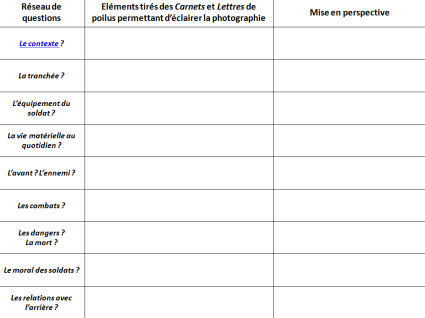 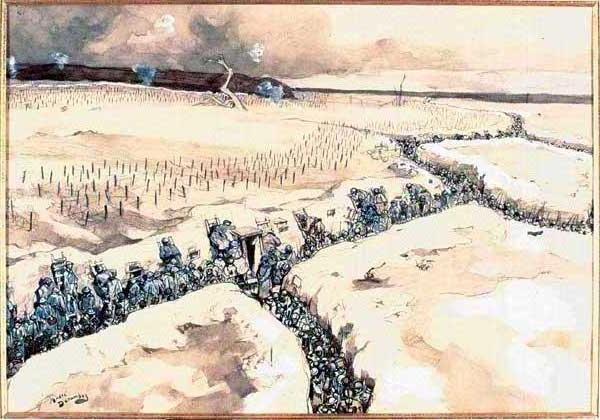 Aquarelle d’André Devambez
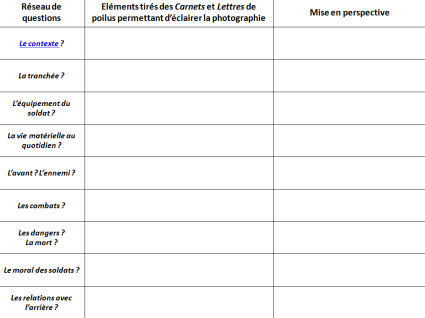 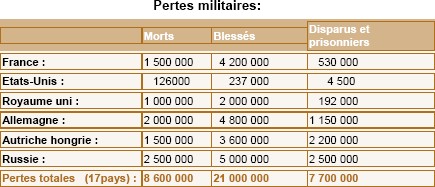 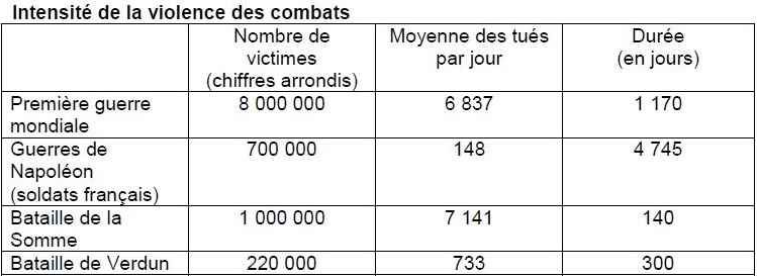 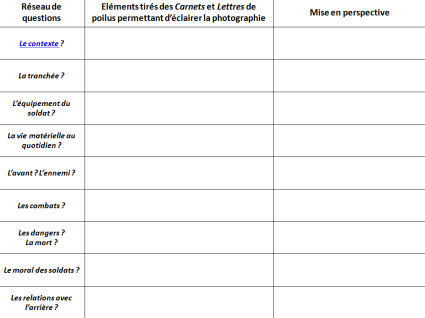 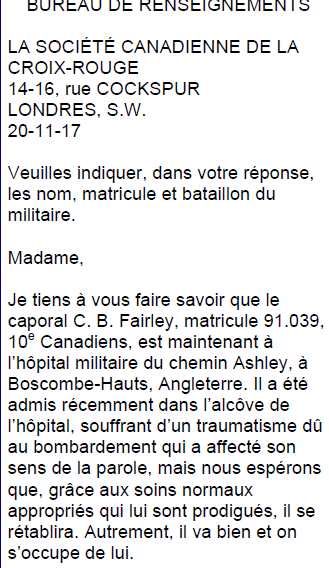 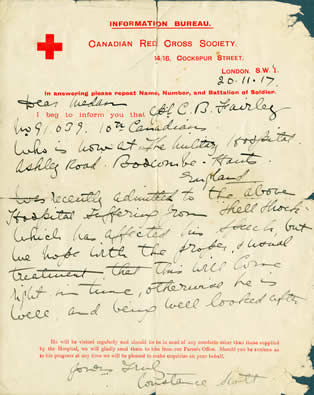 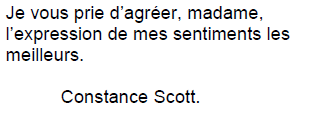 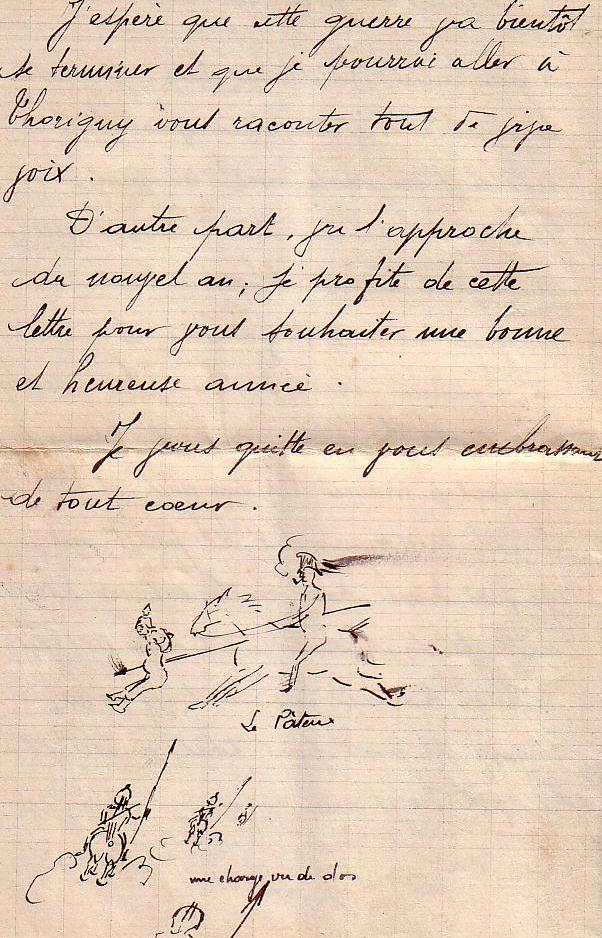 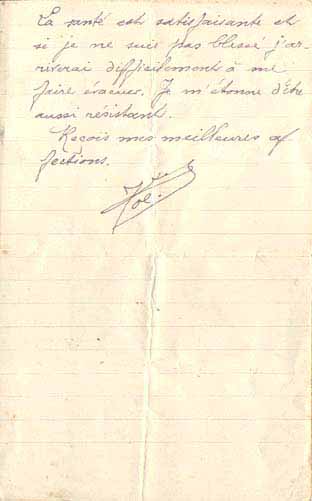 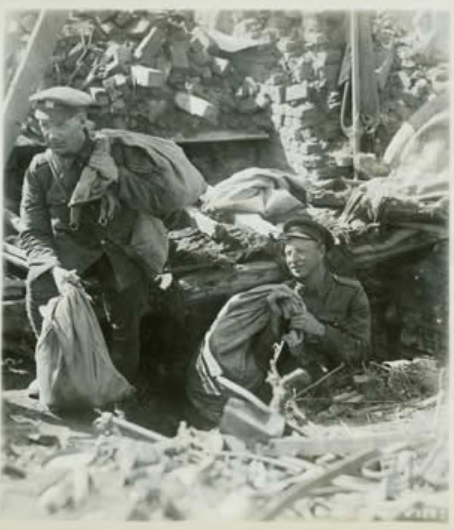 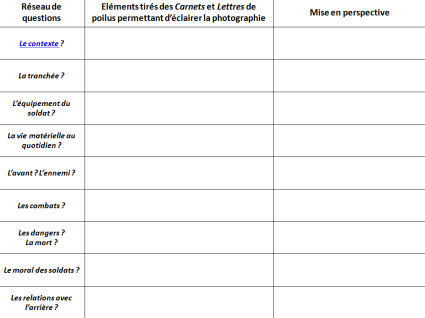 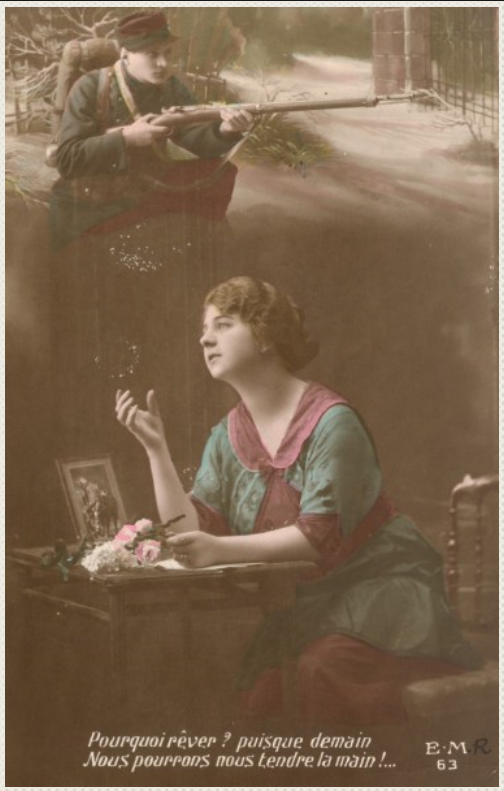 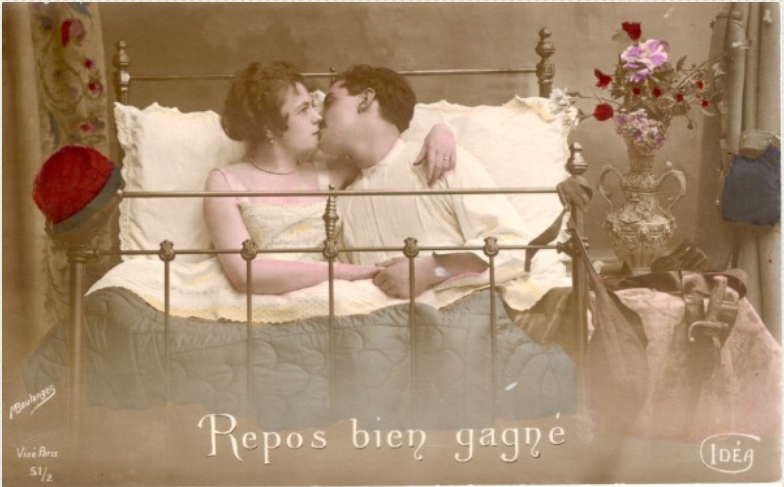 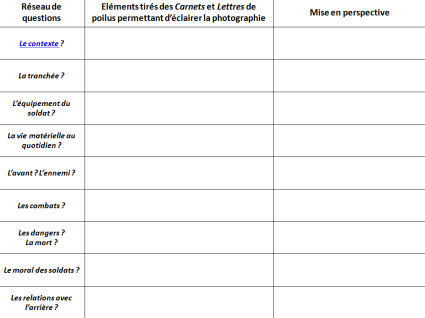 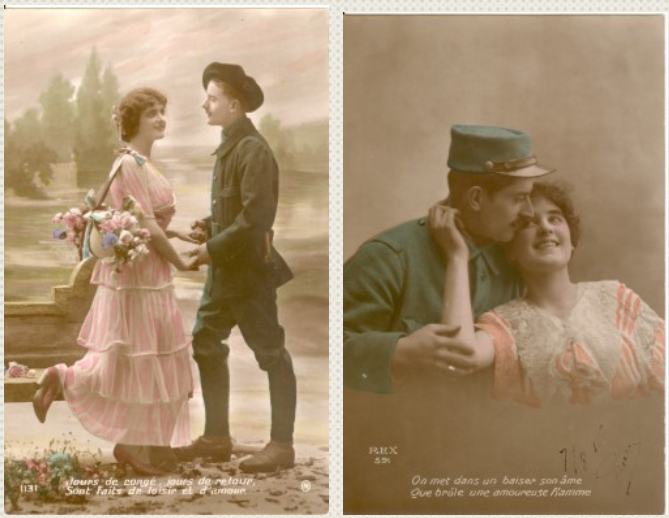 Environ 60 millions d’obus tirés en 300 jours dont 1 million pour la seule journée du 21 février 
140.000 obus allemands tombent en moyenne chaque jour sur Verdun
2.900 camions par jour qui relient l’arrière français à Verdun
Doc 1 : La bataille de Verdun en quelques chiffres
Doc 3 : Les usines Renault
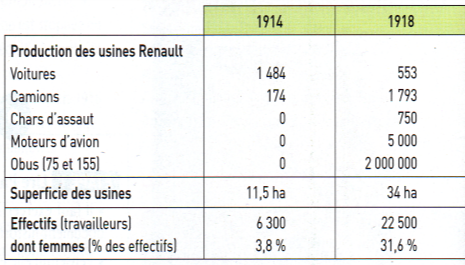 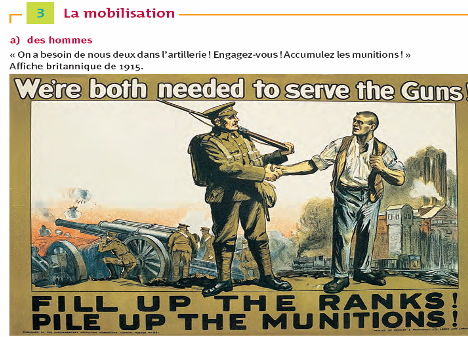 Doc 2 : La mobilisation …
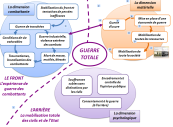 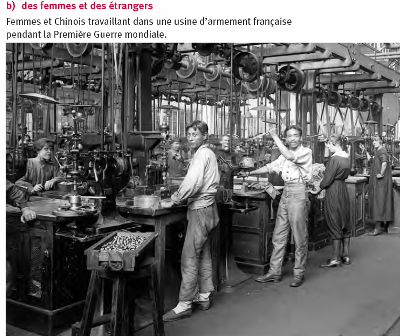 Pourquoi peut-on dire que la guerre est industrielle ? Pourquoi a-t-on parlé d’une guerre d’usure ?
Expliquer l’affiche de propagande britannique. Que révèle-t-elle sur le rôle assigné à l’arrière dans la guerre ?
En quoi l’économie et la société sont-elles mise au service de la guerre ?
Doc 2 : Désinformation et « bourrage de crâne » dans la presse
Doc 1 : L’Union Sacrée
Doc 3 : L’ennemi
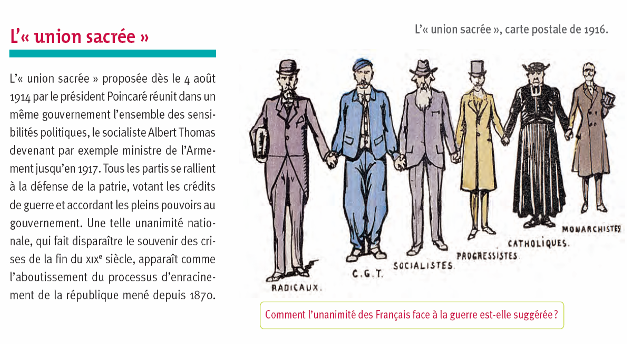 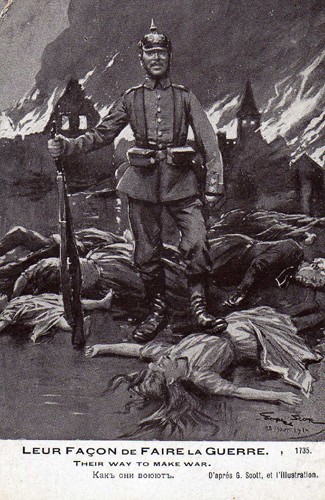 « Les armes de l’ennemi, en tout cas, ne sont pas dangereuses ; c’est de la camelote ! » (L’Intransigeant , 17/8/1914) 

« Les obus shrapnels éclatent en pluie de fer inoffensive ! Les blessures par balles ne sont pas dangereuses ! Les gaz asphyxiants, eux, ne sont pas bien méchants ! » (Le Matin de Paris , 27/4/1915). 

« Les balles allemandes ne tuent pas ! » (L’Echo de Paris , 10/7/1915)
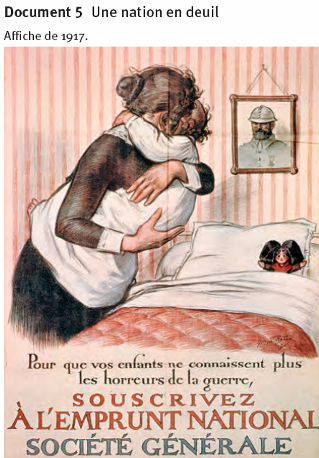 Doc 4 : Une nation en deuil
Doc 5 : Dessin d’enfant 
pour un concours de la ville de Paris, 1917
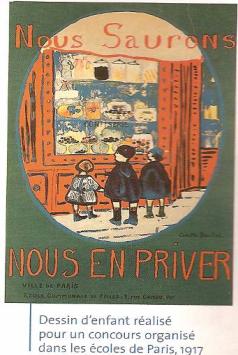 Comment mobilise-t-on la nation toute entière dans la guerre ?

Quelles sont les difficultés rencontrées par l’arrière ? 

En quoi la société est-elle traumatisée par le conflit ?
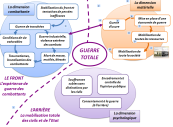 J’ai dormi avec les hommes dans un boyau couvert où l’on aurait pu parquer dix vaches et où nous étions cinquante-trois. Nous couchions en sardines. Je ne sais si je pourrais dormir dans un lit, à présent on est habitués à coucher par terre ou sur la paille quand on peut en trouver. Il y a bien deux mois que je ne me suis pas déshabillé, et j’ai enlevé mes souliers cette nuit pour dormir ; il y avait au moins quinze jours que je ne les avais pas quittés. 

La tranchée que nous avons occupée a une longueur de cent mètres à peu près, construite à la lisière d’un petit bois. Elle est profonde d’un mètre, la terre rejetée en avant, ce qui fait que l’on peut passer debout sans être vu. La largeur est généralement de quinze centimètres et l’on fait de place en place des endroits un peu plus larges de façon à pouvoir se croiser quand on se rencontre. 

Les canons et les fusils ne marchaient plus. Il régnait un silence de mort. Il n’y avait que les blessés qui appelaient : brancardiers ! Brancardiers ! A moi, au secours, d’autres suppliaient qu’on les achève. C’était affreux à voir. Le bombardement commençait et il fallait rester là, à attendre les obus, sans pouvoir bouger jusqu’au soir 8 heures où il venait nous relever. Chaque soir il y avait 100 ou 200 blessés sans compter les morts. 

Dans la tranchée, le pis, ce sont les torpilles... Le déchirement produit par ces 50 kg de mélinite en éclatant est effroyable. Quand une d’elles tombe en pleine tranchée, et ces accidents-là arrivent, elle tue carrément 15 à 20 types. L’une des nôtres, étant tombée chez les Boches, des pieds de Boches ont été rejetés jusque sur nos deuxièmes lignes. 

Nous avons passé trois jour couchés dans les trous d’obus à voir la mort de près, à l’attendre à chaque instant. Et cela, sans la moindre goutte d’eau à boire et dans une horrible puanteur de cadavres. Un obus recouvre les cadavres de terre, un autre les exhume à nouveau. Quand on veut se creuser un abri, on tombe tout de suite sur des morts. Je faisais partie d’un groupe de camarades, et pourtant chacun ne priait que pour soi.

Le corps est soumis aux pires agressions, brûlures, engelures, fluxions de poitrine, plaies purulentes. Sans compter le cortège de poux, de puces, de mouches et de vermine. Des effluves de vinaigre et de pétrole (seuls boucliers face à ces sales bestioles) rendent nauséabonde l’atmosphère des abris. A cela s’ajoutent les odeurs d’urine, de transpiration et de cadavres en putréfaction. Un jardin d’Eden pour les rats qui infestent les refuges en hordes velues. 

Les tranchées, ça a débuté pour se cacher, d'abord. Les Allemands s'arrêtaient. Ils tenaient bon. On n'attaquait pas toujours. Alors fallait commencer un petit trou pour se cacher le nez. petit à petit dans la nuit on améliorait son trou : on se garait quoi ! Et puis les régiments qui venaient après, ils continuaient le travail qu'on avait commencé.
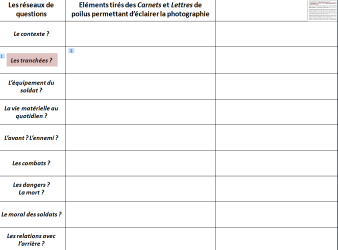